NZ International Tourism Recovery Roadmap (No. Visitors 000’s and % Recovery)Market recovery based on source country COVID achievements, trans-tasman border open by Oct 2020, Asia Pacific borders open by Nov 2020 and long-haul markets by Feb 2021
Pre COVID
1,491,252
Australia
French Polynesia
Taiwan
Hong Kong
Singapore
South Korea
China
Japan
India 
USA
UK
Germany
France
The Netherlands
1,491,252
1,342,127
1,043,876
745,626
(50%)
(70%)
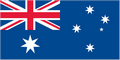 24,863
22,377
12,432
24,863
(50%)
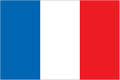 4,973
(20%)
41,802
49,179
14,734
24,950
49,179
(30%)
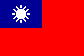 (50%)
51,807
(60%)
51,807
(30%)
15,532
46,626
31,084
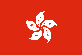 21,326
(35%)
(60%)
36,559
60,932
60,932
54,839
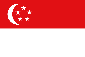 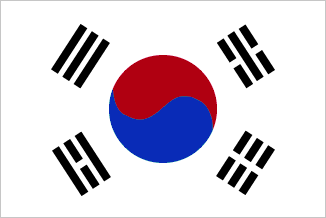 40,830
(30%)
(50%)
24,498
73,494
81,660
81,660
(30%)
328,145
(60%)
196,887
98,444
278,923
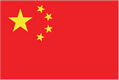 328,145
76,777
(30%)
45,163
90,326
27,098
(50%)
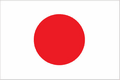 90,326
27,098
(10%)
67,395
57,286
67,395
6,740
26,958
(40%)
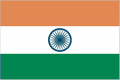 Forecast Assumptions:
Potential COVID recovery rates from source markets (May 2020)
Trends in aviation sector
Geo-political status in source countries
Propensity to travel and displacement effect 
NZ’s strong destination health profile with COVID management
Insights and experience from inbounds (bookings in system)
Implementation source country contact tracing and border testing
NZ contact tracing and safe border access
173,815
295,485
347,629
86,907
(50%)
(25%)
347,629
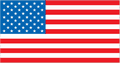 (50%)
(25%)
223,102
(25%)
55,776
111,551
223,102
189,637
(50%)
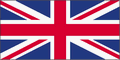 91,067
(25%)
(50%)
45,534
77,407
22,767
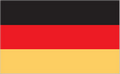 91,067
39,507
(50%)
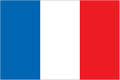 (25%)
39,507
19,754
33,581
9,877
29,384
(50%)
(25%)
24,976
29,384
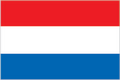 7,346
14,692
Source: TECNZ Forecast based on IVA Top 30 Countries YE March 2020
24,863